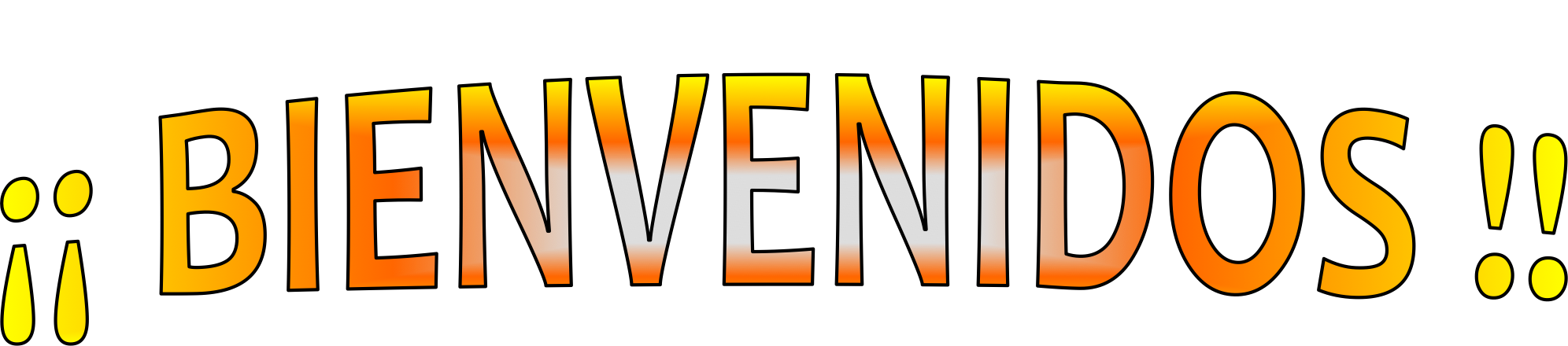 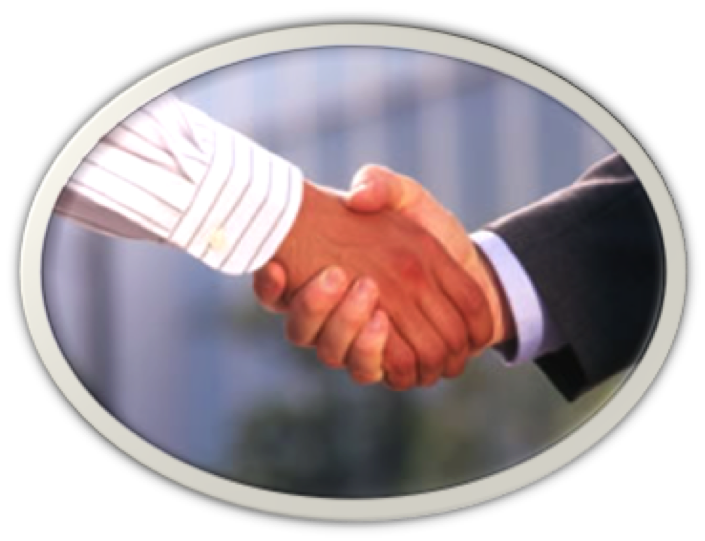 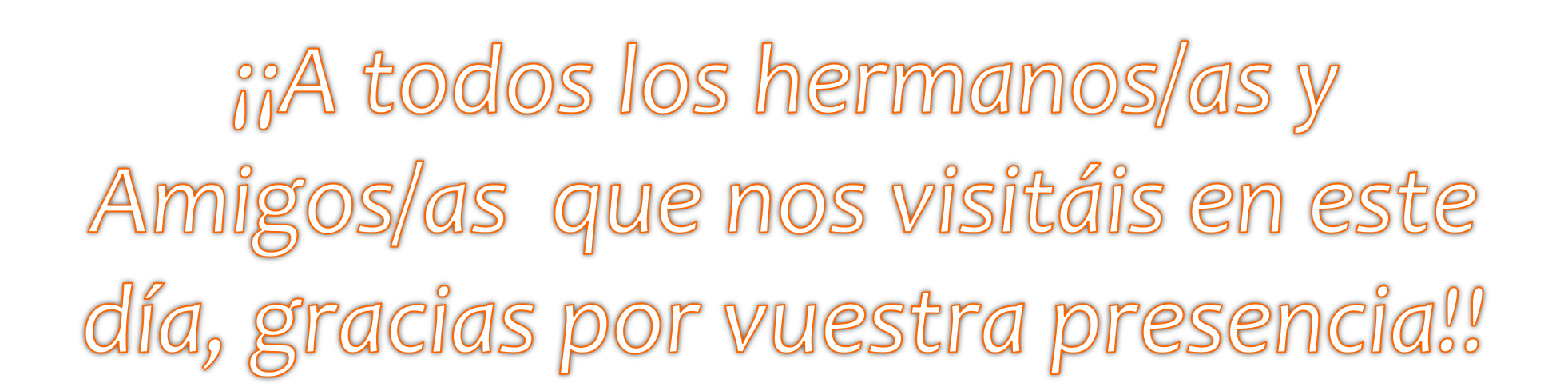 “La iglesia le ofreció oración constante a Dios por él” - Hechos 12:1-5
Oración Congregacional en el
Nuevo Testamento
[Speaker Notes: Jacobo, muerto; Pedro, encarcelado 
12:1 En aquel mismo tiempo el rey Herodes echó mano a algunos de la iglesia para maltratarles. 
12:2 Y mató a espada a Jacobo, hermano de Juan. 
12:3 Y viendo que esto había agradado a los judíos, procedió a prender también a Pedro. Eran entonces los días de los panes sin levadura. 
12:4 Y habiéndole tomado preso, le puso en la cárcel, entregándole a cuatro grupos de cuatro soldados cada uno, para que le custodiasen; y se proponía sacarle al pueblo después de la pascua.
12:5 Así que Pedro estaba custodiado en la cárcel; pero la iglesia hacía sin cesar oración a Dios por él.]
Tipos De Oración
Se pueden hacer diferentes tipos de oraciones ...
Adoración o alabanza (Hechos 4: 24-30; Hebreos 13:15).
 Confesión de fe y pecado (Sant. 5:16).
 Acción de Gracias (1 Tim. 2: 1; Col. 4: 2-3).
 Súplica o petición (1 Tim. 2: 1; Fil. 4: 6).
 Intercesión (1 Tim. 2: 1-3).
[Speaker Notes: Se pueden hacer diferentes tipos de oraciones ...
Adoración o alabanza (Hechos 4: 24-30; Hebreos 13:15).
Confesión de fe y pecado (Sant. 5:16).
Acción de Gracias (1 Tim. 2: 1; Col. 4: 2-3).
Súplica o petición (1 Tim. 2: 1; Fil. 4: 6).
Intercesión (1 Tim. 2: 1-3).]
Oración Congregacional
La iglesia oró en tiempos difíciles (Hechos 12:12).
 La iglesia oró en tiempos de decisión, cambio y despedida (Hechos 6: 6; 13:1-3; 14:23; 21:5).
 La iglesia oró por Pablo (2 Cor. 1:9-11; Ef. 6: 17-19; 1 Tes. 5:25).
 La iglesia oró por todos los santos (Ef. 6:18).
Oración Congregacional
La iglesia oró por todos los hombres y líderes (1 Tim. 2:1-2).
La iglesia oró con acción de gracias (Col. 3: 16-17).
La iglesia orado regularmente (Romanos 12: 10-12; 1 Pedro 4:7.).
Precauciones En La Oración
No ores con hipocresía o para que te vean los hombres (Mateo 6:5-6; Lucas 20:45-47;   1 Tim. 2:8; 1 Juan 3:22).
 No ores con palabras vacías o repeticiones vanas (Mateo 6:7-8).
 No ores con justicia propia (Lucas 18:10-14).
 No ores por placeres egoístas (Santiago 4:3).
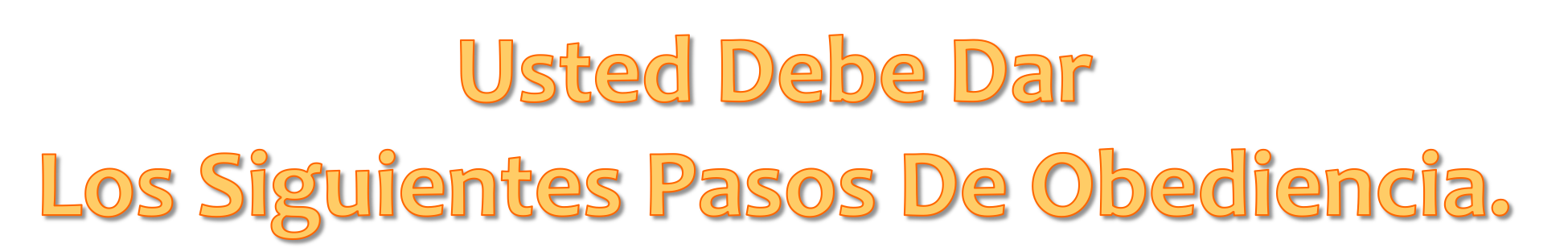 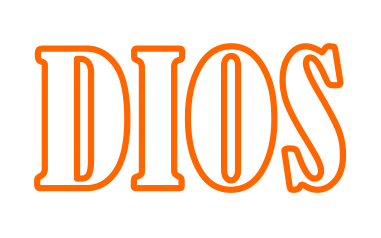 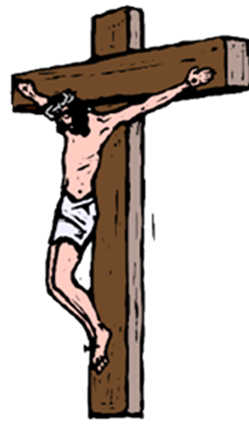 P
E
C
A
D
O
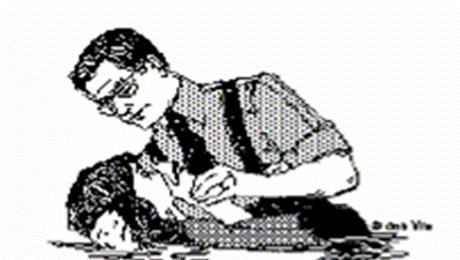 “por cuanto todos pecaron, y están destituidos de la gloria de Dios” 
(Rom 3:23).
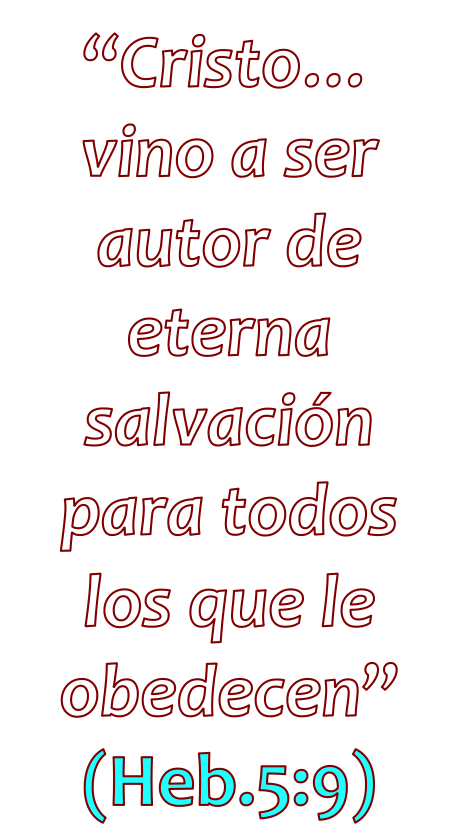 Bautizarse (Hch. 2:38)
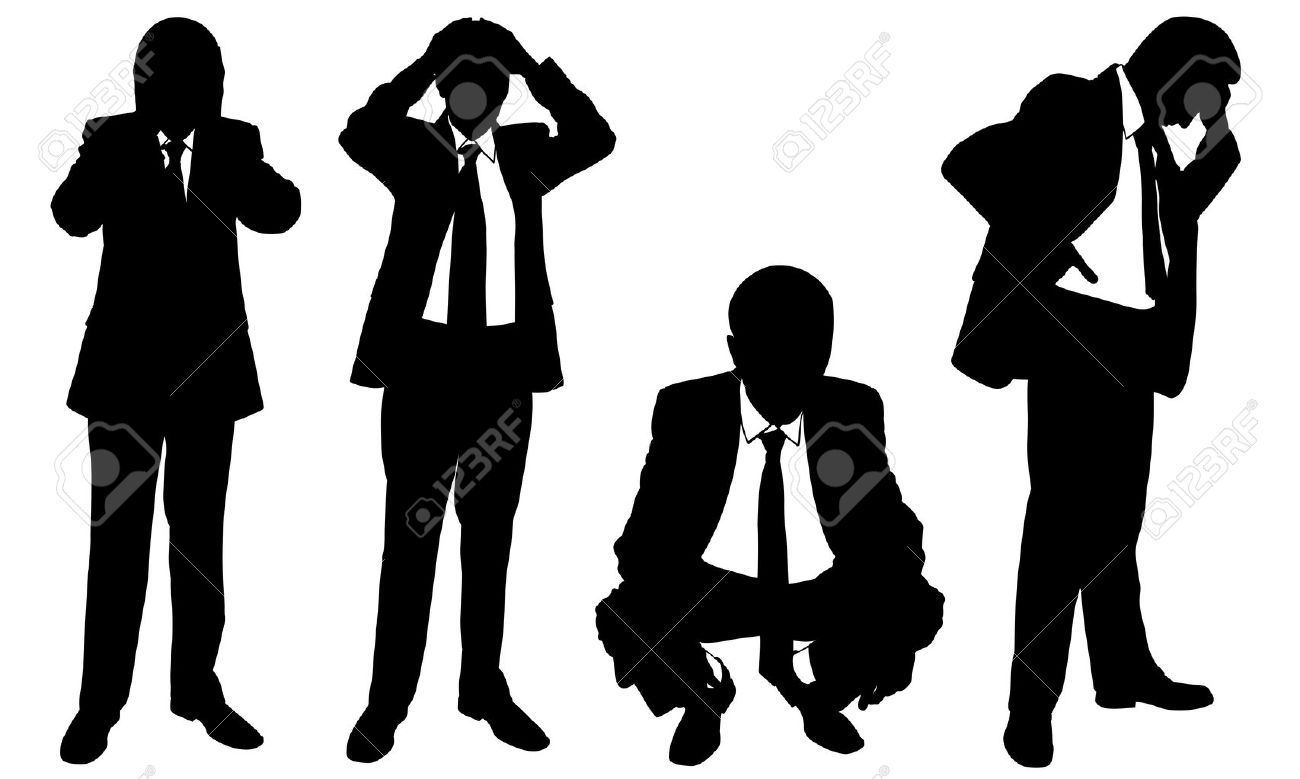 CONFESAR (Rom. 10:9,10)
ARREPENTIRSE: (Hch. 17:30)
CREER ((Mar. 16:15-16)
OIR (Rom. 10:17).
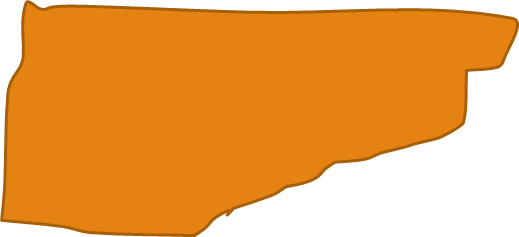 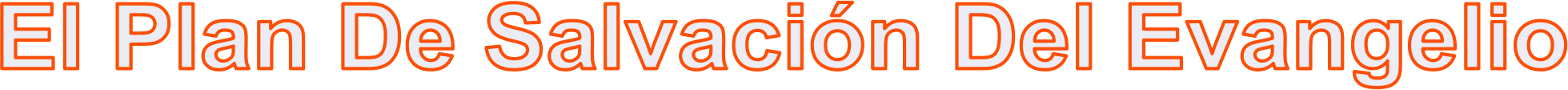 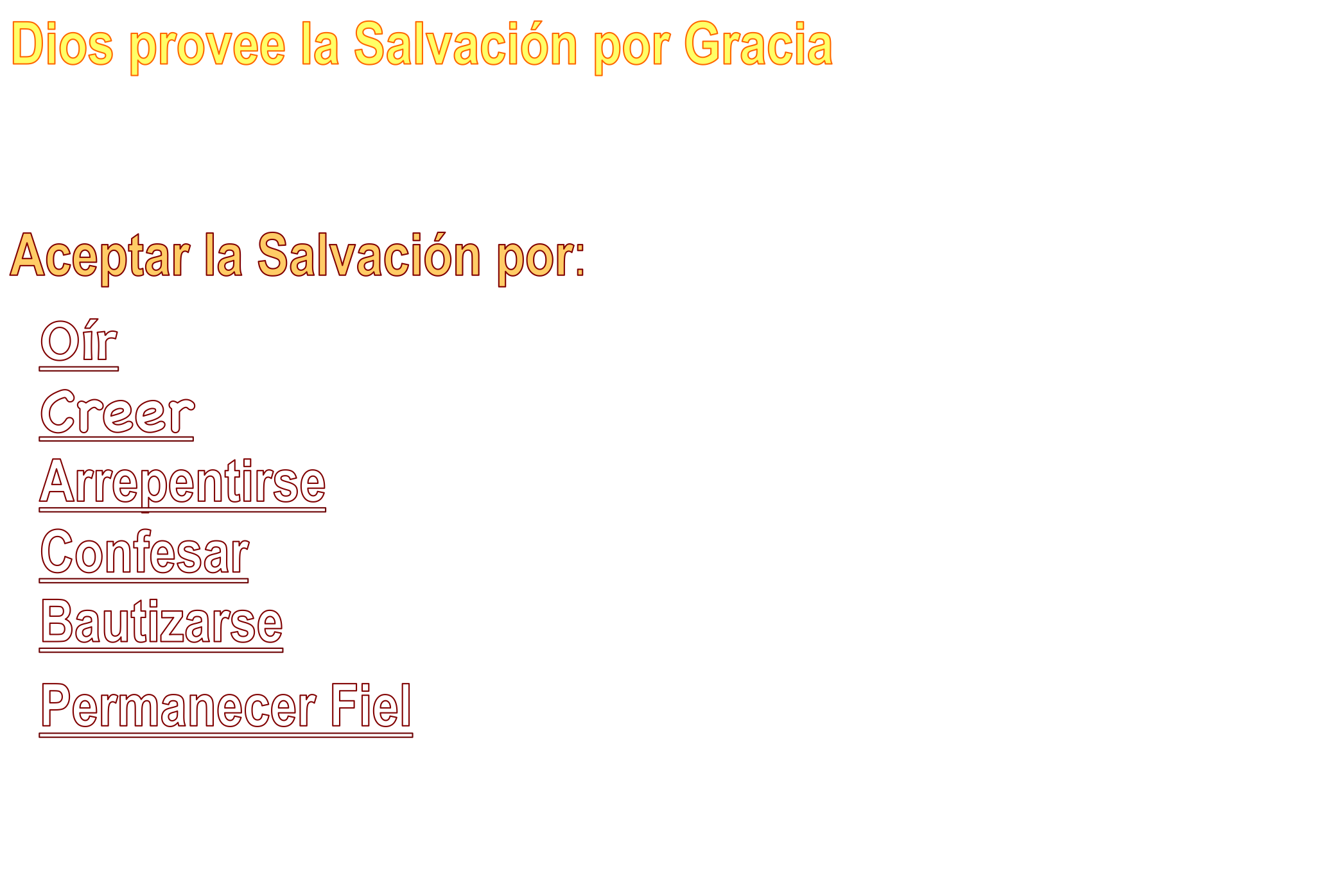 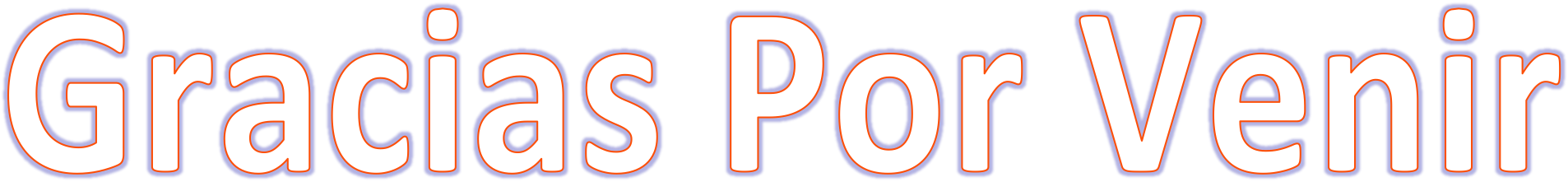 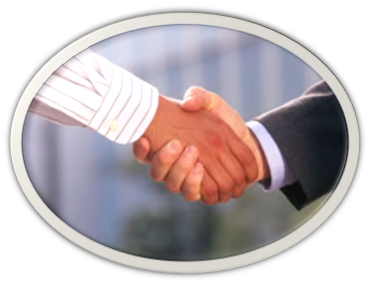 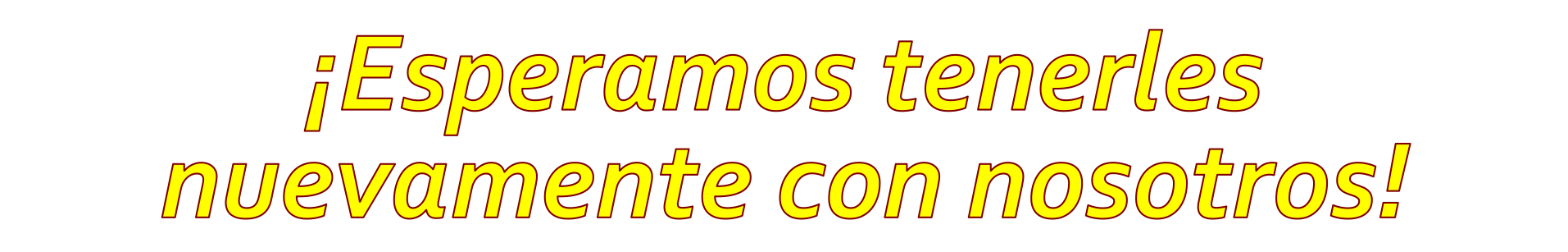 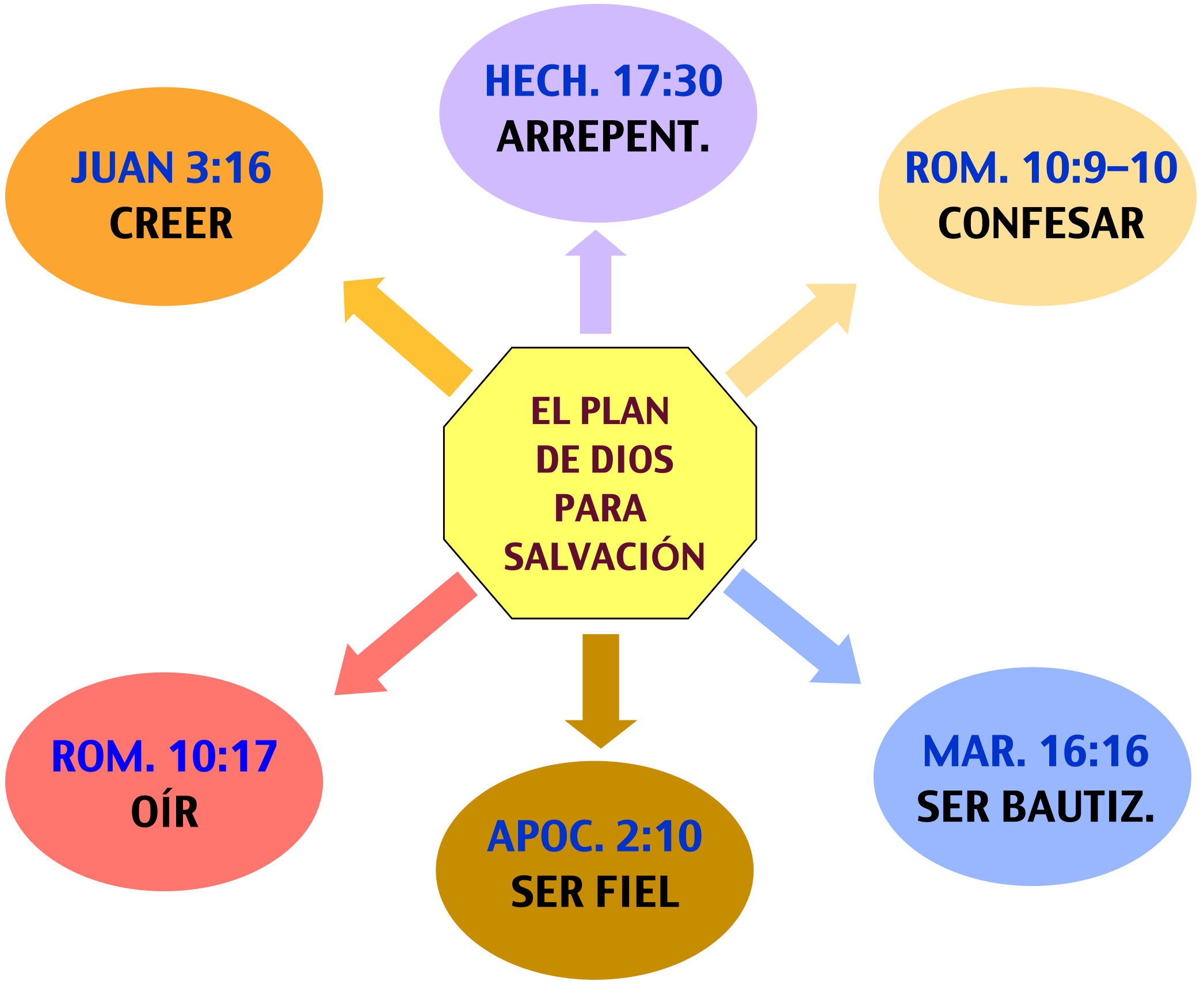